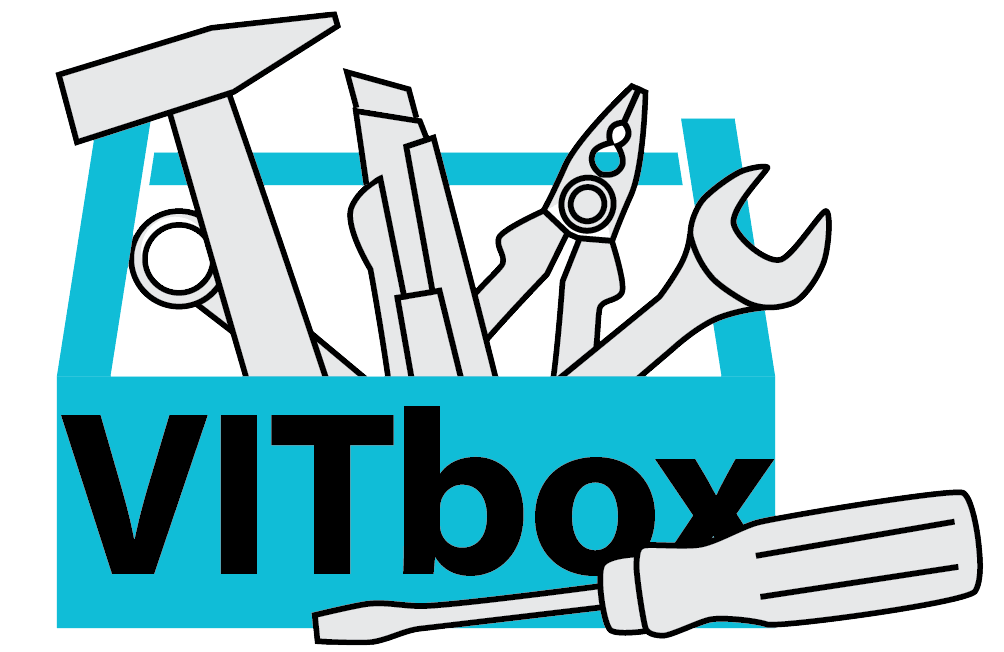 CEFR Companion Volume implementation toolbox                                                                                                                            
Implémentation du Volume complémentaire du CECR – Boîte d’outils
Online interaction in the Companion Volume to the Common European Framework of Reference for Languages: Online interaction and computer-mediated communication
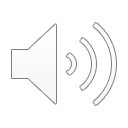 © 2023. This work is licensed under an Attribution-NonCommercial-ShareAlike International Creative Commons CC-BY-NC-SA 4.0 License. Attribution: Original activity from Fischer Johann (et al.) (2023), CEFR Companion Volume implementation toolbox, Council of Europe (European Centre for Modern Languages), Graz, available at www.ecml.at/companionvolumetoolbox.
In this presentation we will look at:
Computer-mediated communication and its relevance for language teaching and learning
Characteristics of online communication.
Online interaction in the Companion Volume.
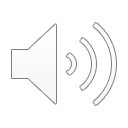 How has online interaction changed in the last 15 years?
Online communication started as asynchronous communication due to technological constraints.
Technological advances have changed the way we communicate online, allowing us to go beyond asynchronicity and permitting real time interaction (Hampel & Stickler, 2005). 
Synchronous computer mediated communication (SCMC) has been introduced in the learning and teaching of a second language as it is particularly apt at helping learners focus not only on meaning but also on form  (Lee, 2008; Simpson, 2002; Ware & O’Dowd, 2008).
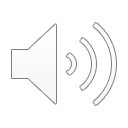 Why is online interaction relevant for language teaching and learning?
Online communication and the dual focus on meaning and form allows for successful scaffolding, which in turns facilitates language acquisition. Scaffolding activities in language learning can include providing visual aids or demonstrating how to use the language.
Online collaboration activities in a second language can also help develop pragmatic and intercultural competence (Chapelle, 2004) since collaborating online provides learners with opportunities to practice using language in different social situations. 
Comparative studies between face-to-face and SCMC interactions have proven similarities in interactional features (Ziegler, 2015) and there are more opportunities for interaction, making it easier for learners to practice their language skills.
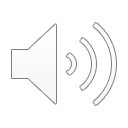 What is computer mediated communication (CMC)?
Computer mediated communication (CMC) refers to human communication via computers and includes: 

synchronous CMC where the participants in the communication act are connected simultaneously (chats, video-conferencing, online meetings, etc.) and 
asynchronous CMC where participants interact at different times (online forums, emails, online reviews, etc.).

The term CMC focusses on the mean used, but Crystal (2001) also uses ‘Netspeak’ ‘cyberspeak’, ‘electronic discourse’ and ‘electronic language´ to focus on the variety of language used.
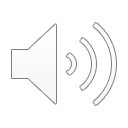 Online communication: characteristics of online interaction in the Companion Volume to the CEFR
In the Companion Volume, online communication is covered in its section on interaction but separate from oral and written interaction because: 
Online communication is always mediated through a machine and shows characteristics that differ from face-to-face communication such as group interaction.
Online communication is also multimodal.
There is a larger availability of resources that can be used in real time and the response is in many cases instantaneous:  miscommunication can occur easily. 
The affective or emotional nuances that are transmitted in communication that is not machine-mediated need to be expressed differently when using a machine for communication.
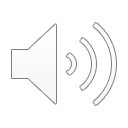 How is online interaction addressed in the Companion Volume to the CEFR?
Multimodal communication is typical of online interaction, with examples such as
Interaction is a fundamental part of using language. 
CEFR scales address online interaction separately because it is a multimodal activity, involving one medium and several methods of communication.
Chats
Blogs
Online fan fiction
Video conferencing
Collaborative online games
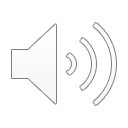 Open-ended and social
Towards a specific outcome
There are two scales for online interaction in the Companion Volume:
Online Conversation and Discussion 
Conversation and discussions online, both formal and informal.
Goal-oriented Transactions and Collaboration
Communication focused on interaction and transactions with the objective of achieving a specific goal.
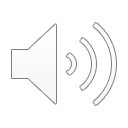 If you want to know more …
Hampel, R., & Stickler, U. (2005). New skills for new classrooms: Training tutors to teach languages online. Computer Assisted Language Learning, 18(4), 311-326. 
Ware, P., & O’Dowd, R. (2008). Peer feedback on language form in telecollaboration. Language Learning & Technology, 12(1), 43-63. 
Lee, L. (2008). Focus-on-form through collaborative scaffolding in expert-to-novice online interaction. Language Learning & Technology, 12(3), 53-72.
Chapelle, C. (2004, December). Learning through online communication: Findings and implications from second language research. In University of York Seminar Series on Researching Dialogue and Communities of Enquiry in E-Learning in Higher Education.
Crystal, D. (2001). Language and the Internet. Cambridge: Cambridge University Press.
Simpson, J. (2002). Discourse and synchronous computer-mediated communication: uniting speaking and writing?. British Studies in Applied Linguistics, 17, 57-71.
Ziegler, N. (2015). Synchronous Computer-Mediated Communication and Interaction. Studies in Second Language Acquisition, 38(03), 553-586.
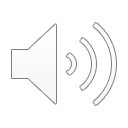